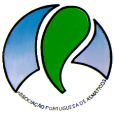 Objectives
Promote and organize activities and meetings to ensure the living conditions to  asthmatics and allergic patientsDisclose and publish information about asthma / allergiesRepresent patients to health authorities and other institutions, interests & rights of asthmatics:
	- Promote a database registries to severe asthma and severe allergies
	- Medicare / anti-allergy vaccines / medical devices ...
	- guarantee access to innovation
To implement a network of Educators in Asthma ...
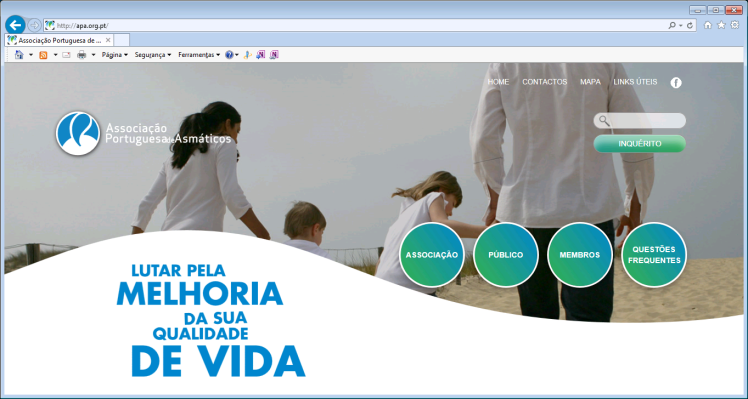 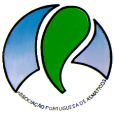 apa.org.pt
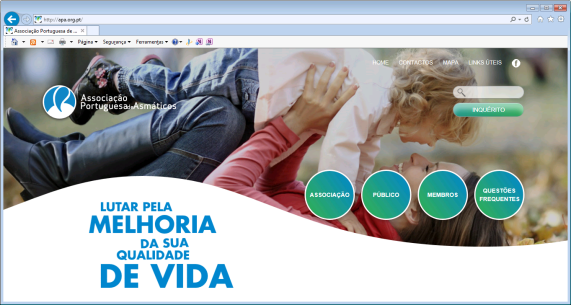 Fighting to have a better quality of LIFE
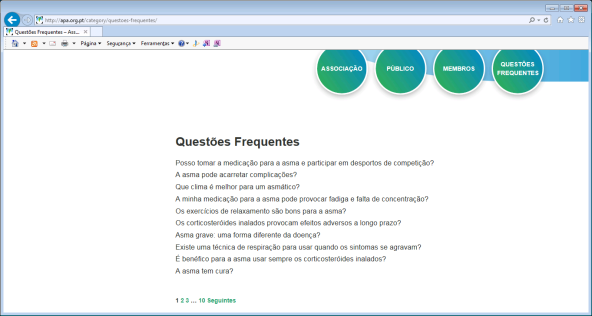 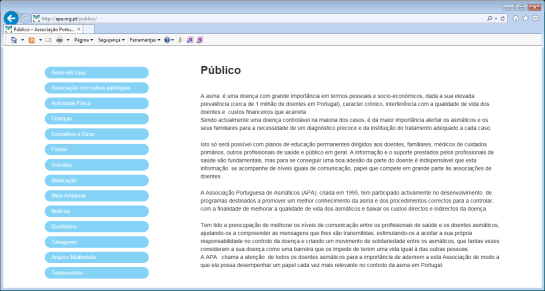 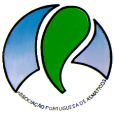 Educators in Asthma
Schools
Health Primary care 
Nursing
Cardio pneumology technicians
Pharmacies
Social media professionals
Sportsmen
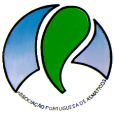 National Annual Forum
Involving
 Asthmatics
Allergic patients
Health professionals 
MD, nurses, CP technicians, etc.
Social welfare institutions
Educational Technicians (basic and intermediate schools)
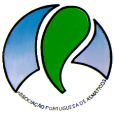 Training courses to Asthma educators
Definition of asthmaInformation about health problem of asthma	- prevalence	- costs	- family, social factors	- occupational factors	- quality of lifePredisposing and triggering factorsCo-morbidities (rhinitis, eczema, CV, COPD, GER, etc.)Asthma in the various stages of life	- childhood	- pregnancy	- Elderly Treatment- use of regular medication and types of medication- how to use inhalers and expander chambersSocial supports
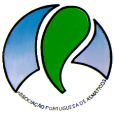 Organize a meeting every 2 years for asthmatic patientsDissemination of informative contents for asthmatics, participating in campaigns / initiatives that contribute to increase health literacy in asthma
Videos, pamphlets, posters, books, etc."Antenna Times": Radio, Television, Social Networks, ...The asthmatic at school / work / recreational activityOrganization "Vacation courses"
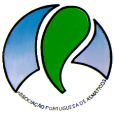 Implemented
To enable asthmatic partners to join APA in a free way through partnerships, allowing access to a collaboration / participation / dynamization network ...
Organize database by age groups, gender, professional activity, region, ... and characteristics / severity of the disease ...